STILL LIFE
7A  ART 2023
Ms Briffa
HARRY                                                ALICE
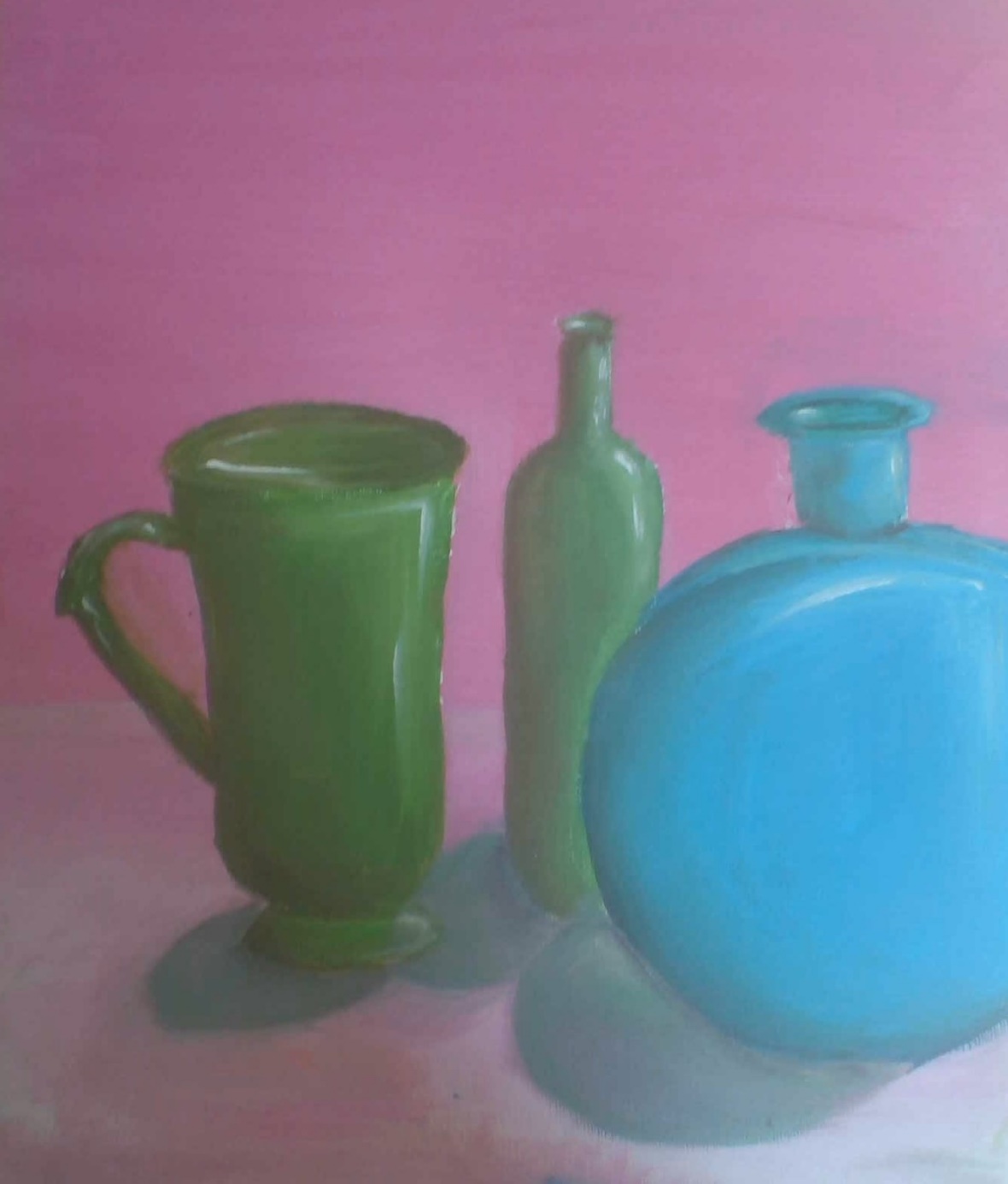 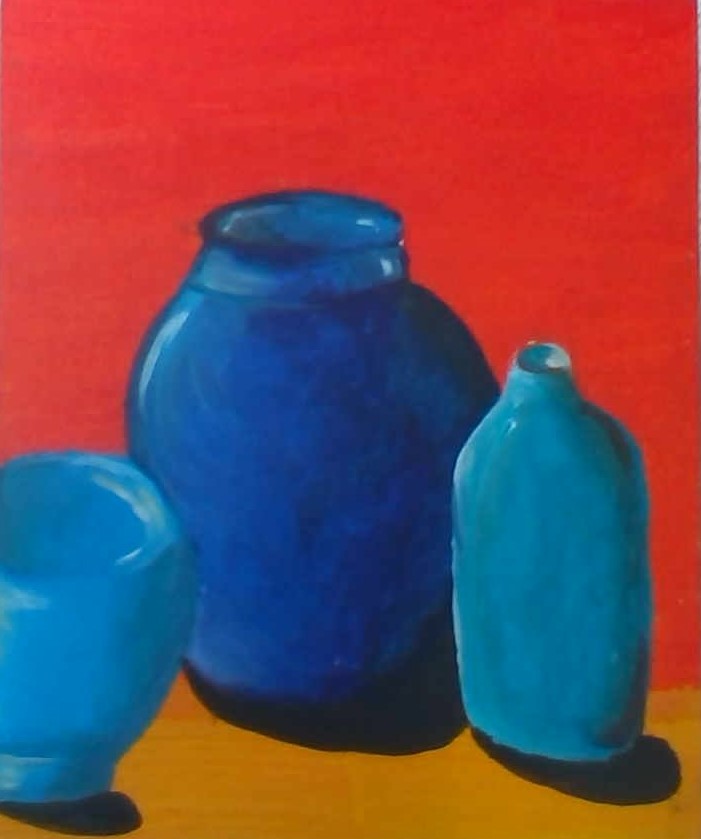 CINAR                                                 KEIBOD
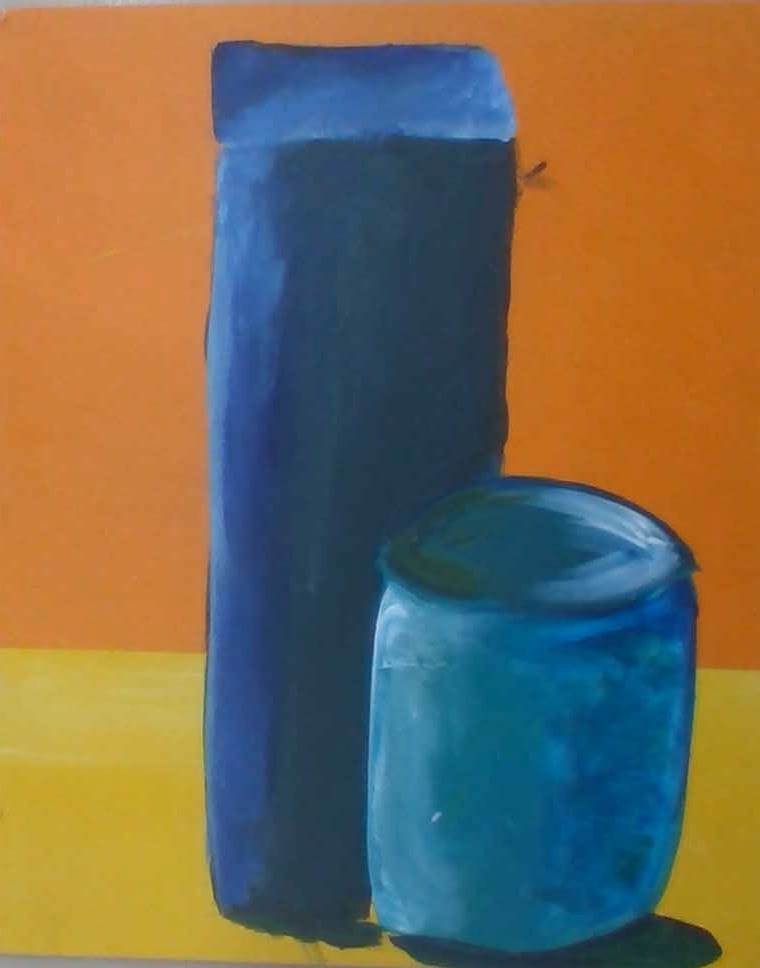 NICOLAS                                      ETHAN S
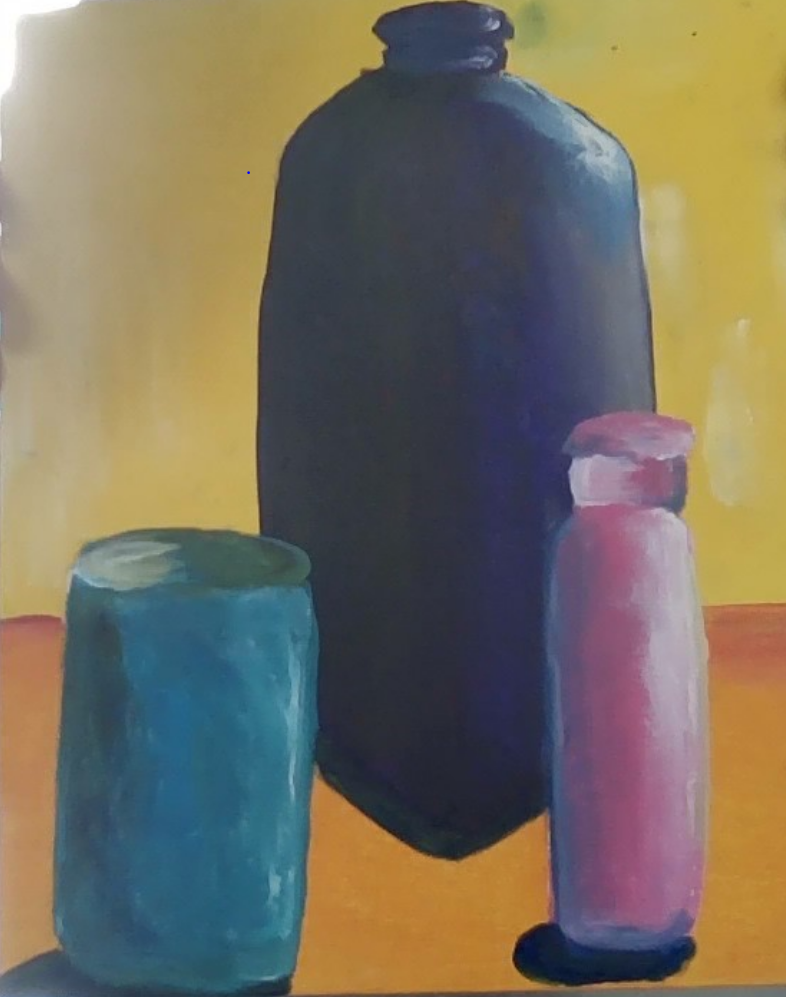 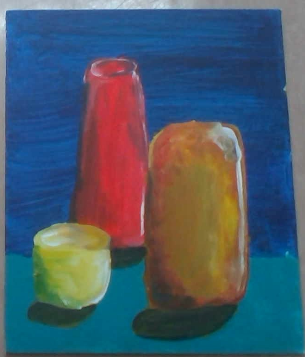 NOAH                                             ASHIFA
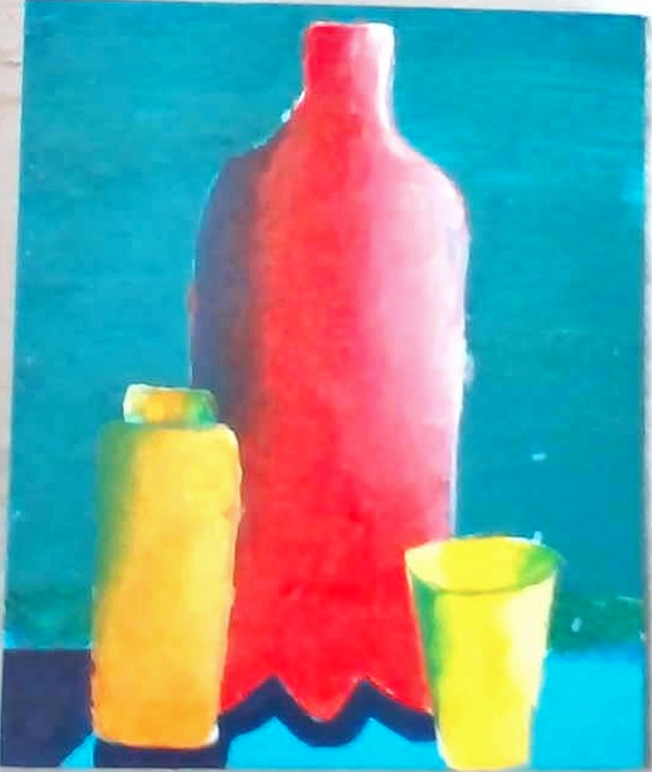 TIANA                                           PHRYNE
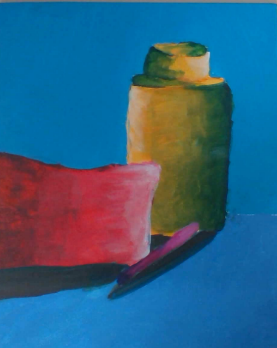 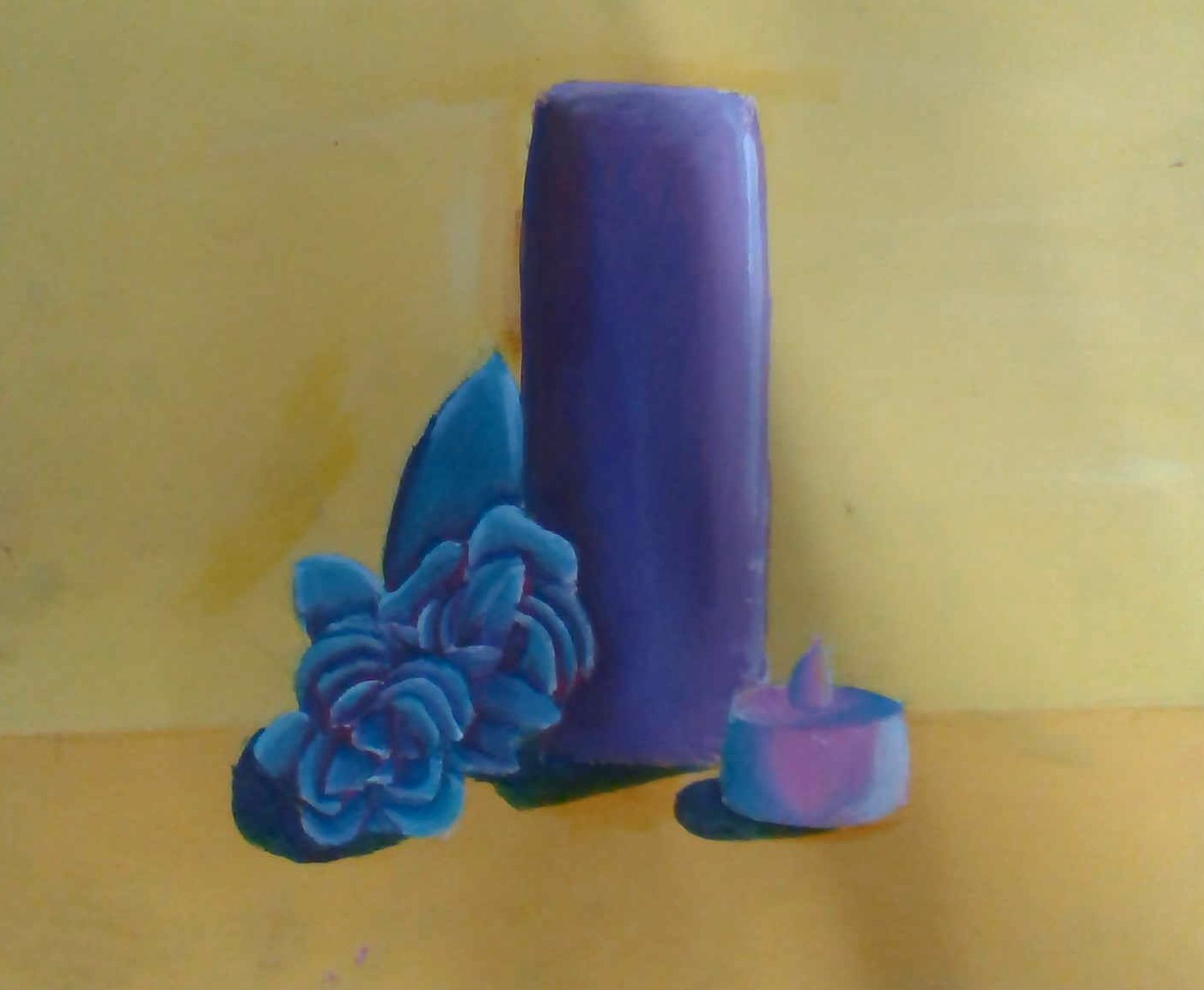 IMMY                                    DANIEL
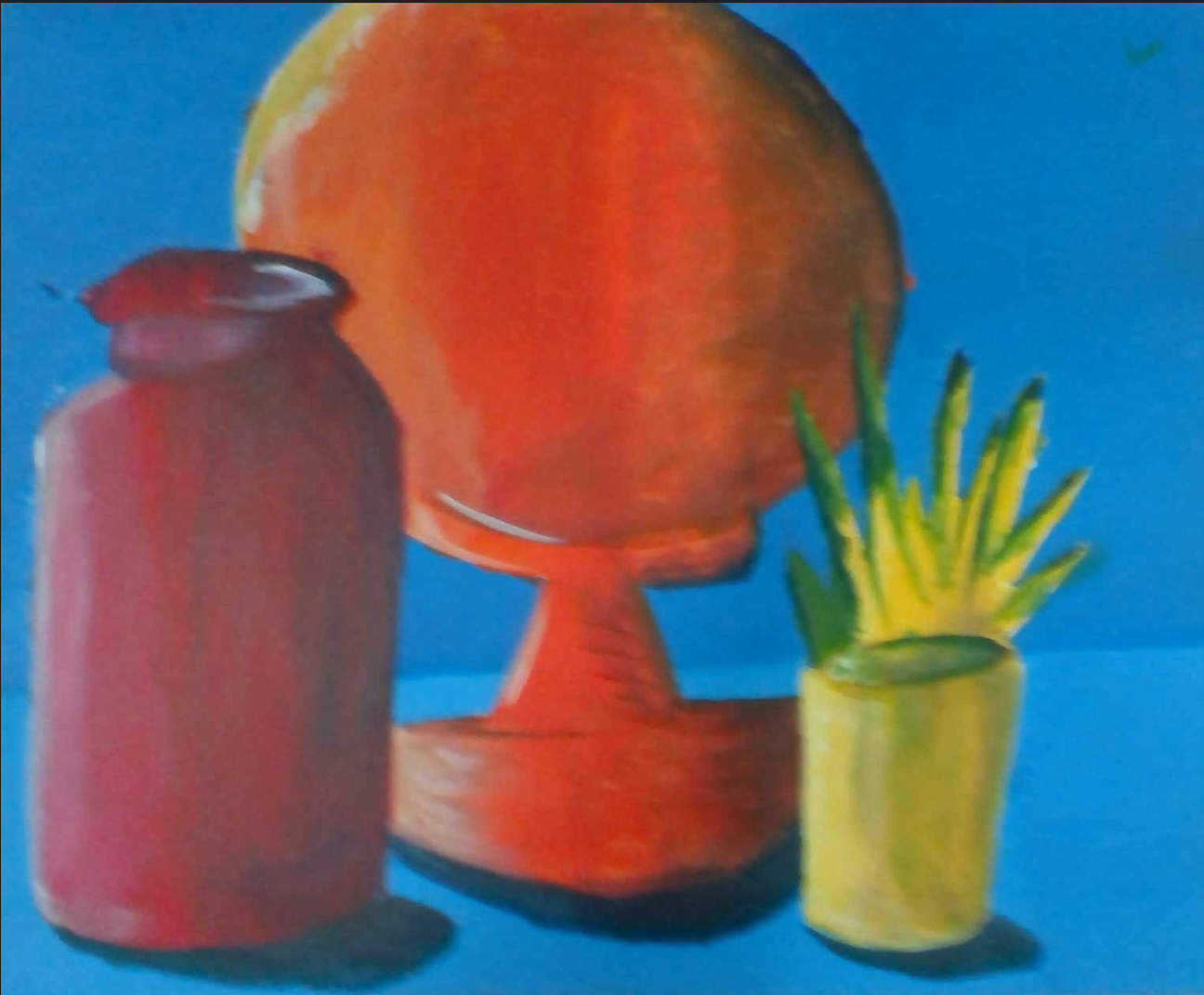 MYREN                                        JAYDEN
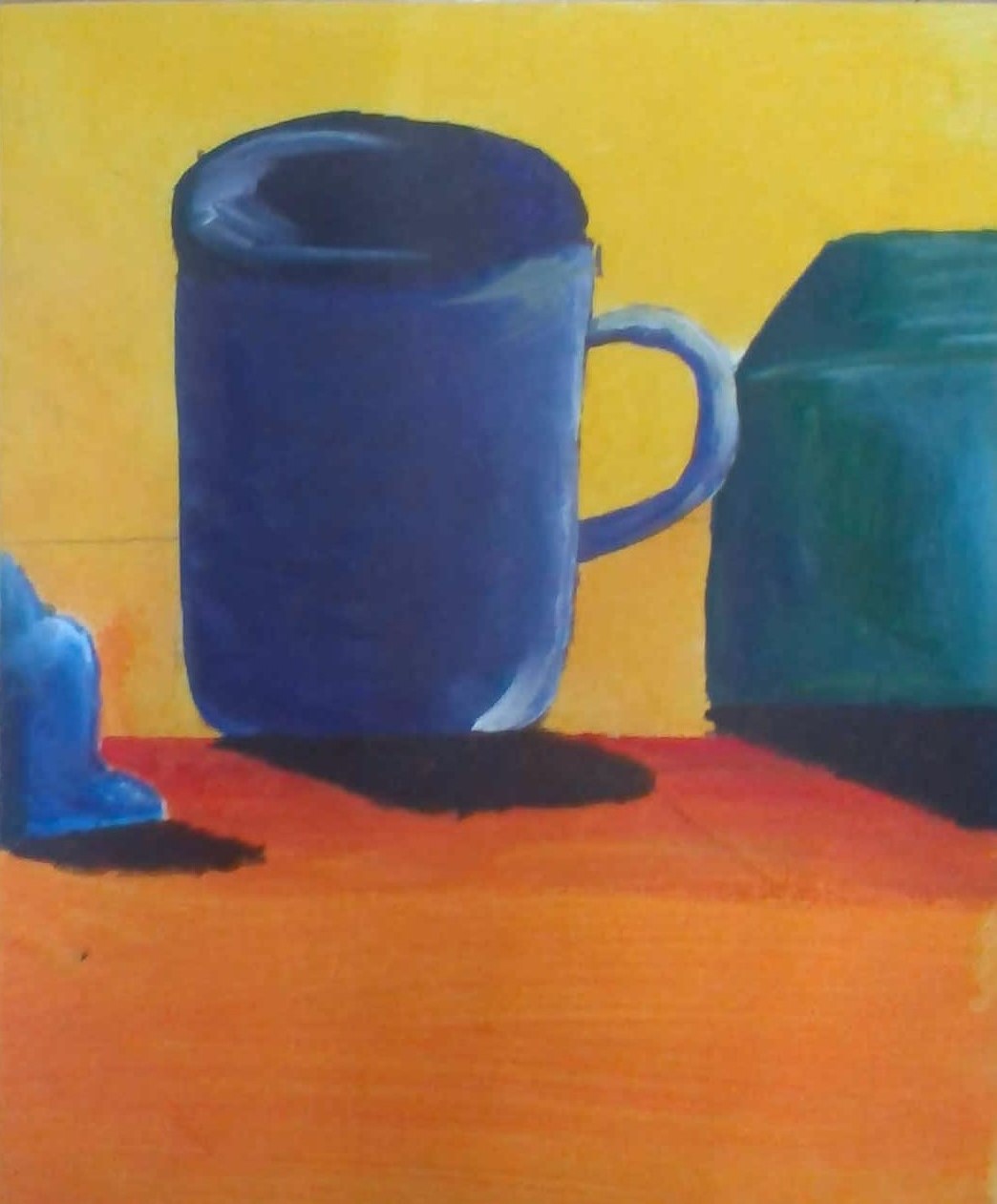 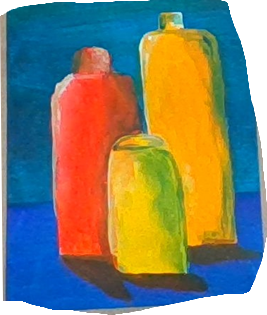 VICTOR                                               TYCE
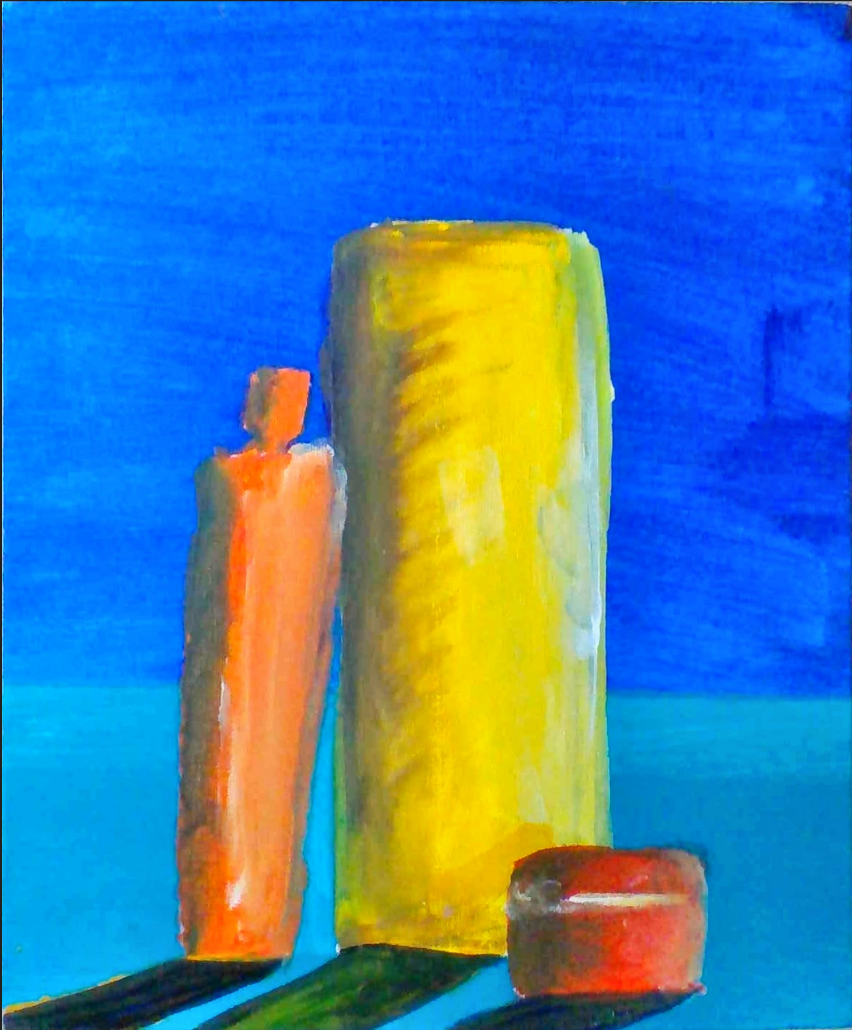 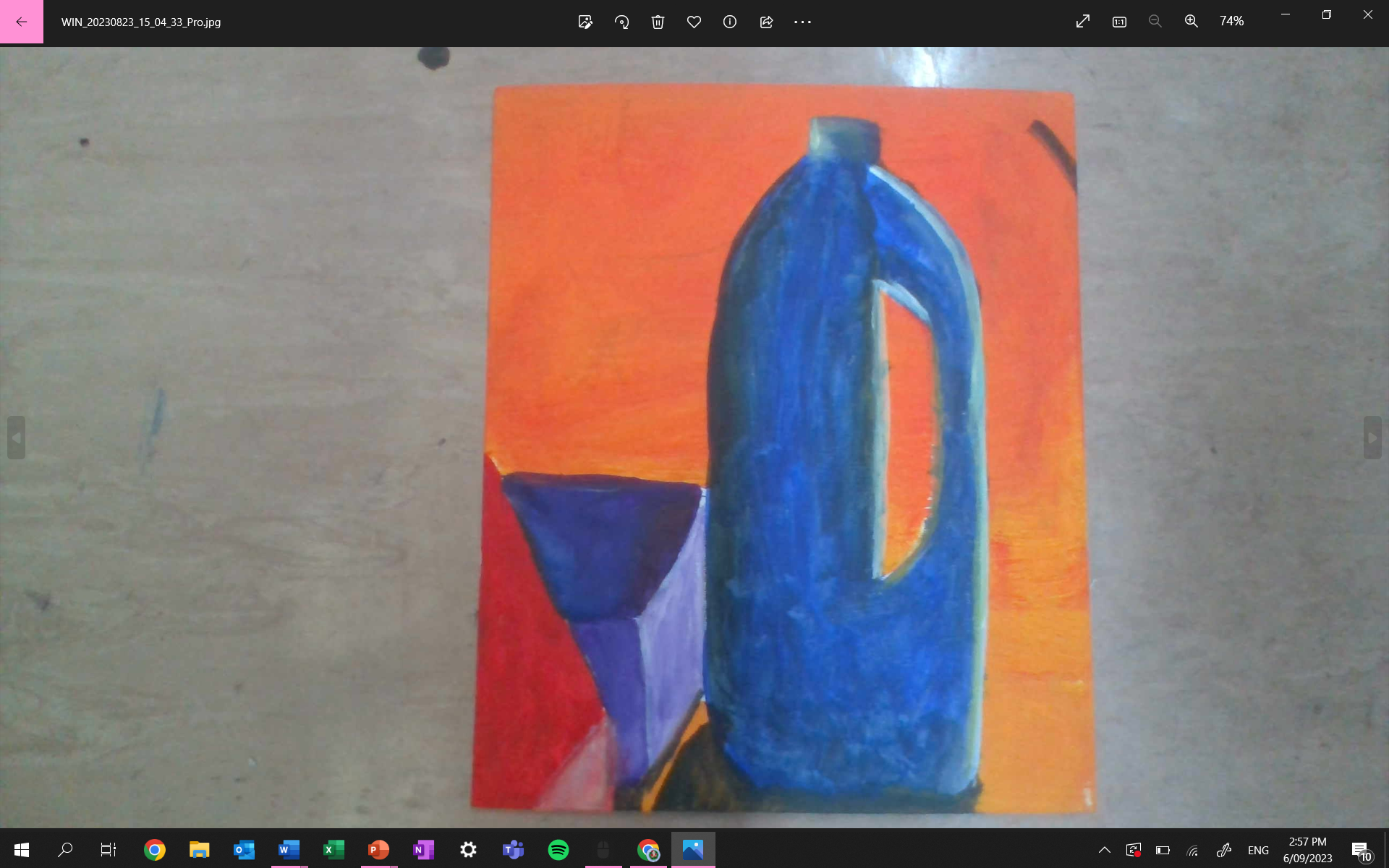 EMILY                                              KIANA
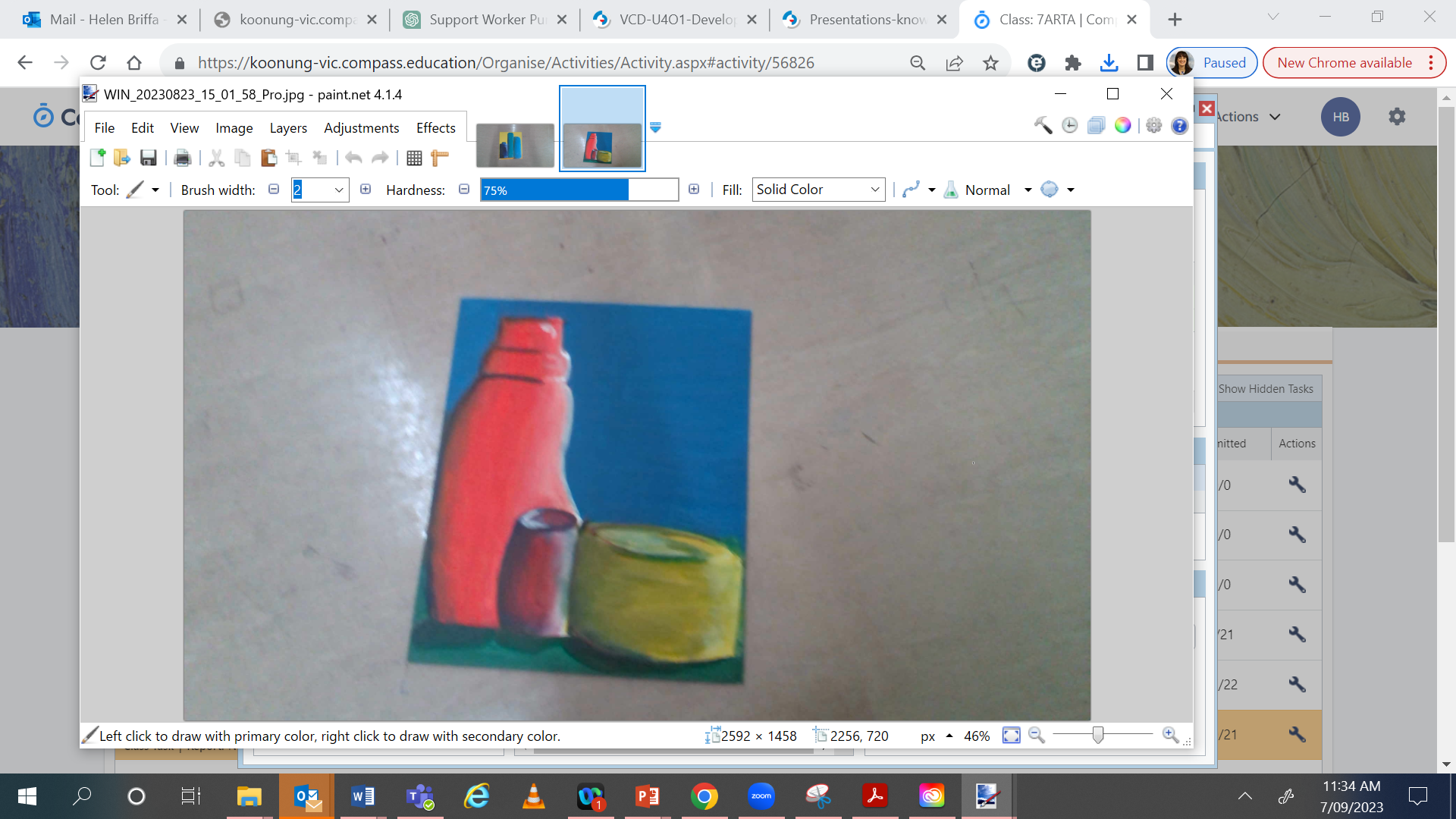 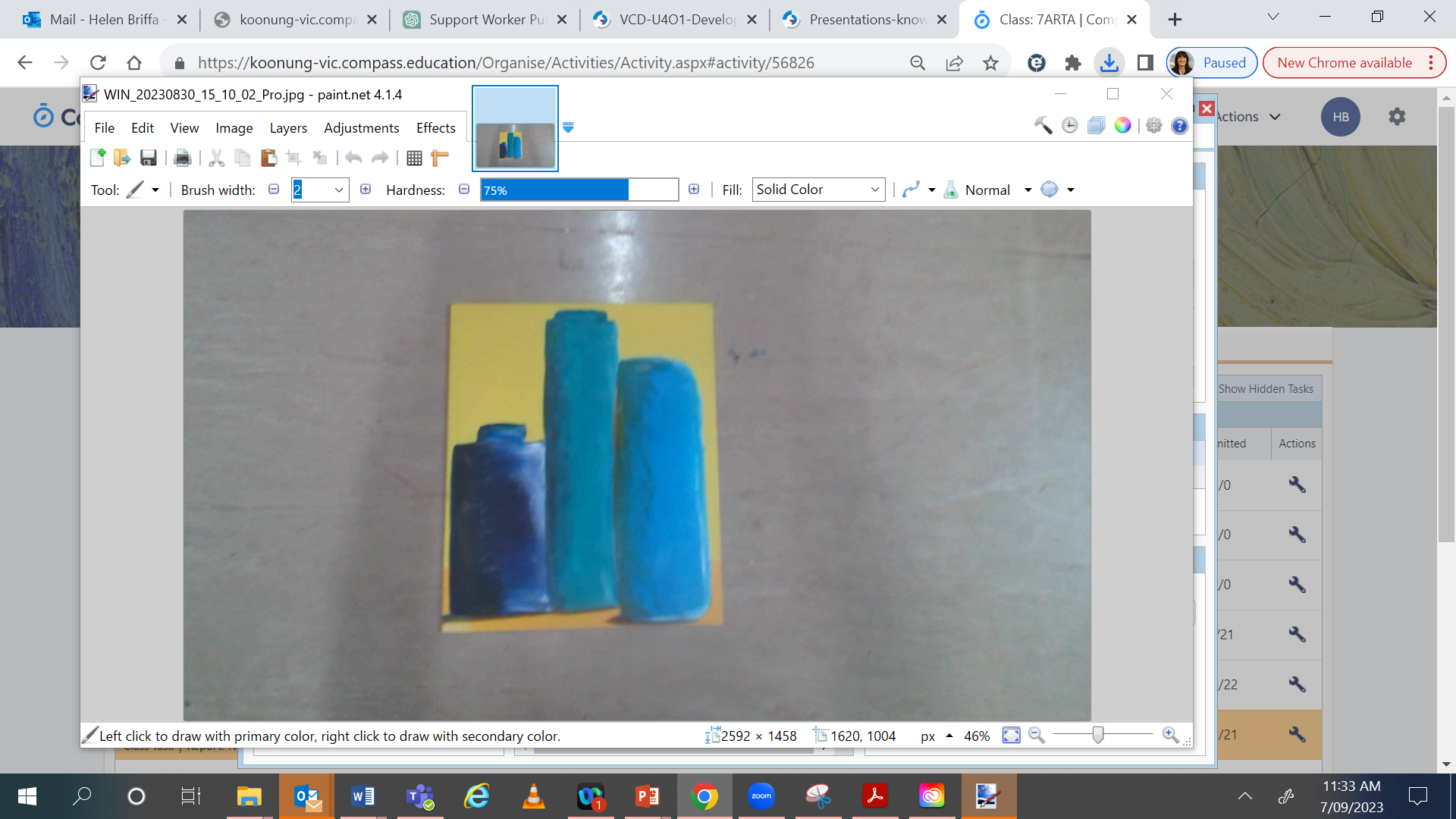 Well Done             7A                 Ms Briffa 